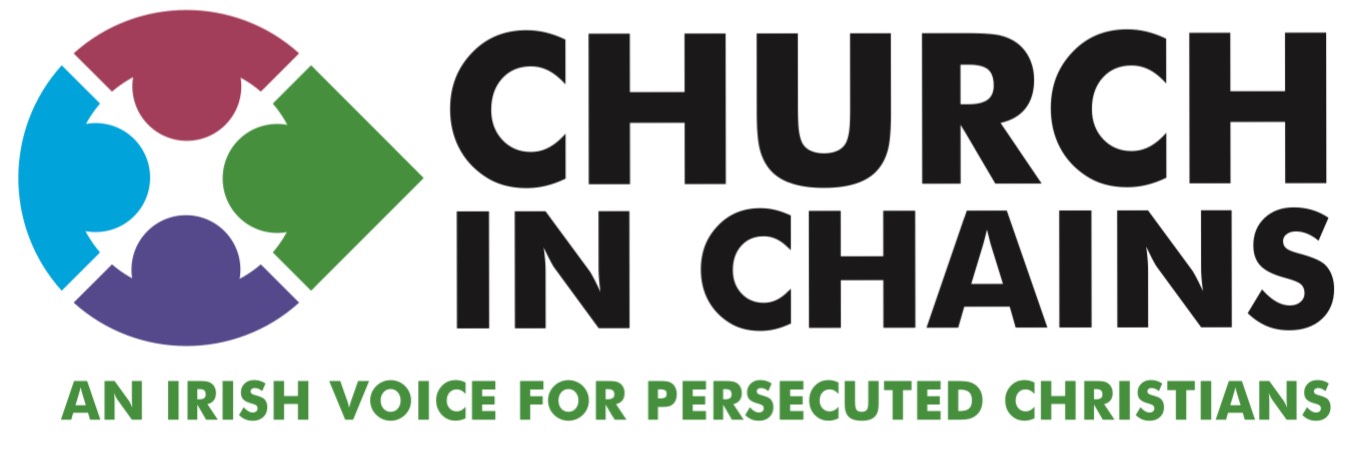 2023 Lent Prayer Project
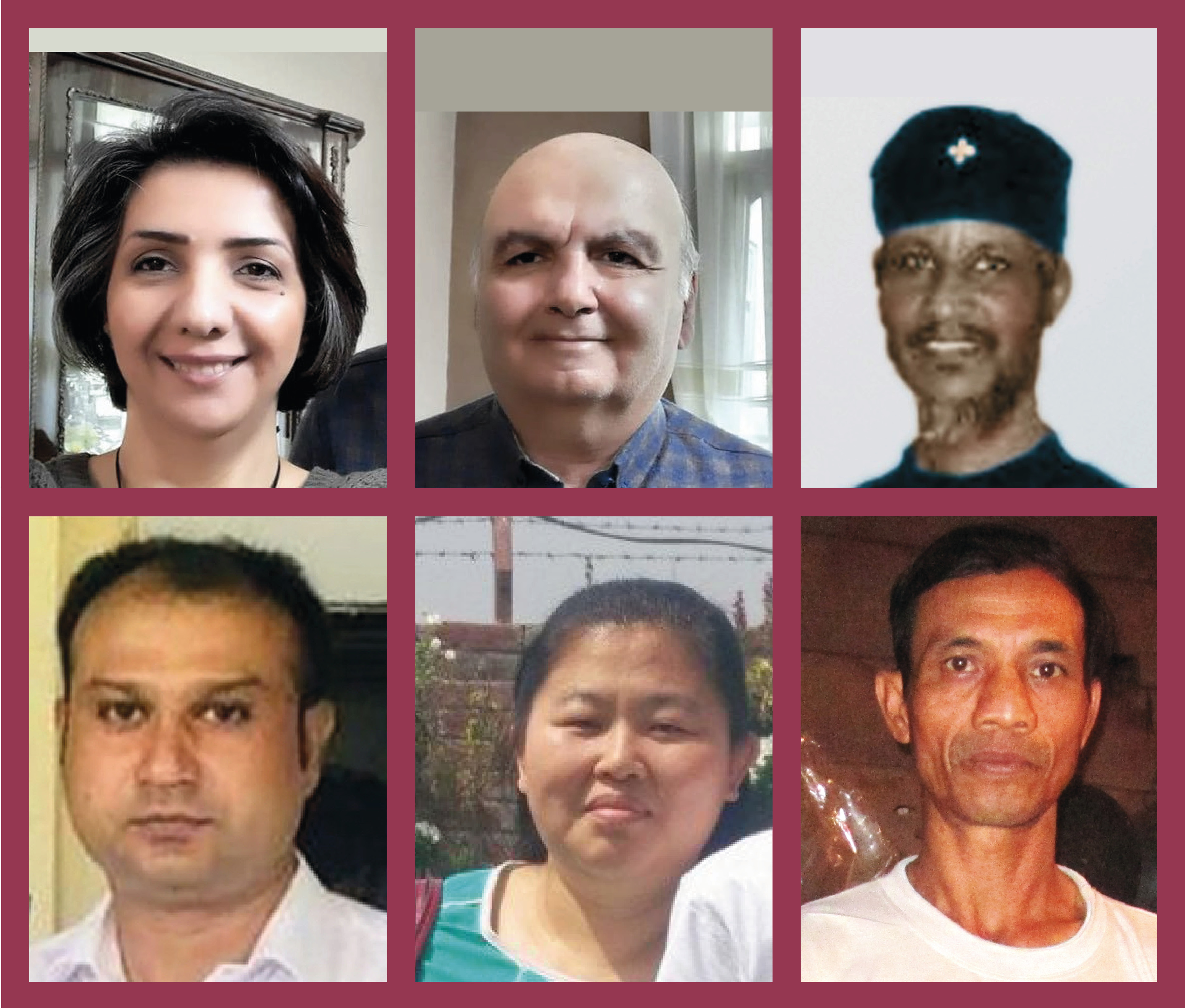 Week 1 – Lent Prayer Project
Sara Ahmadi

Iran

8-year prison sentence
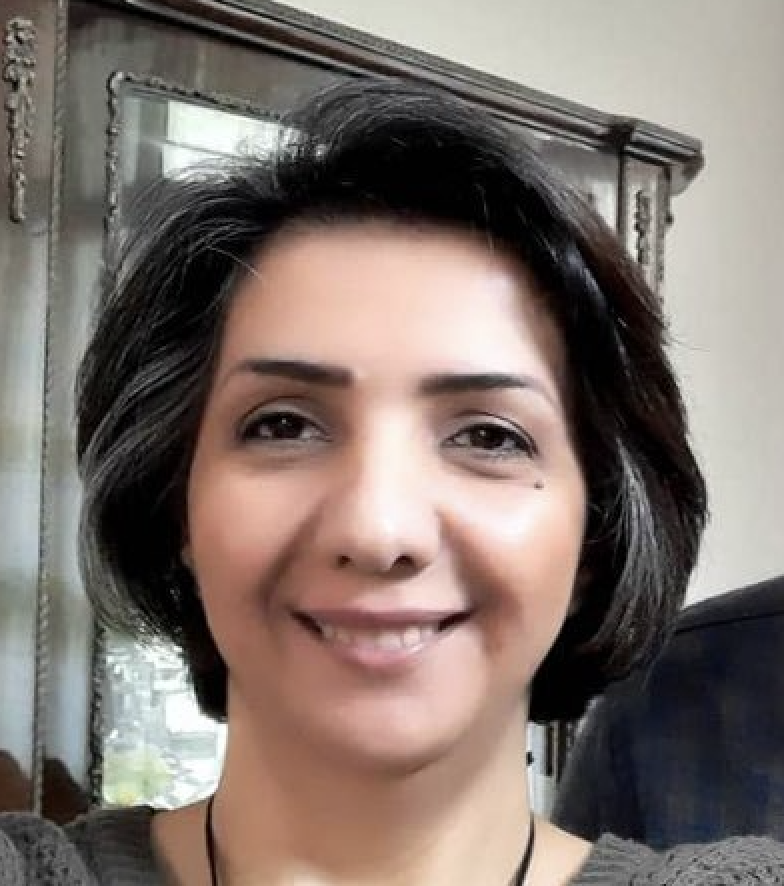 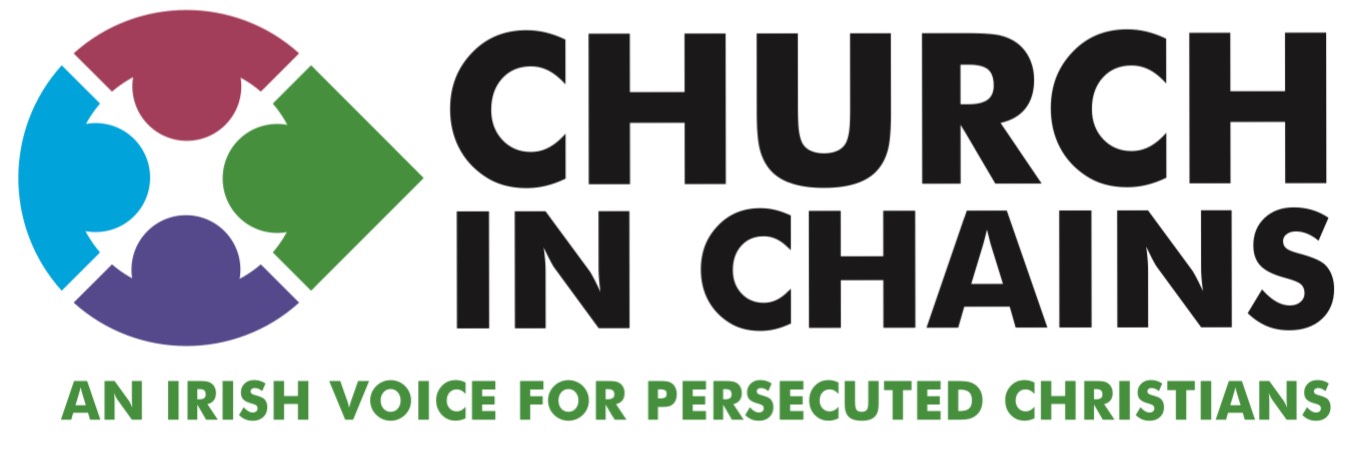 Week 2 – Lent Prayer Project
Homayoun Zhaveh

Iran

2-year prison sentence
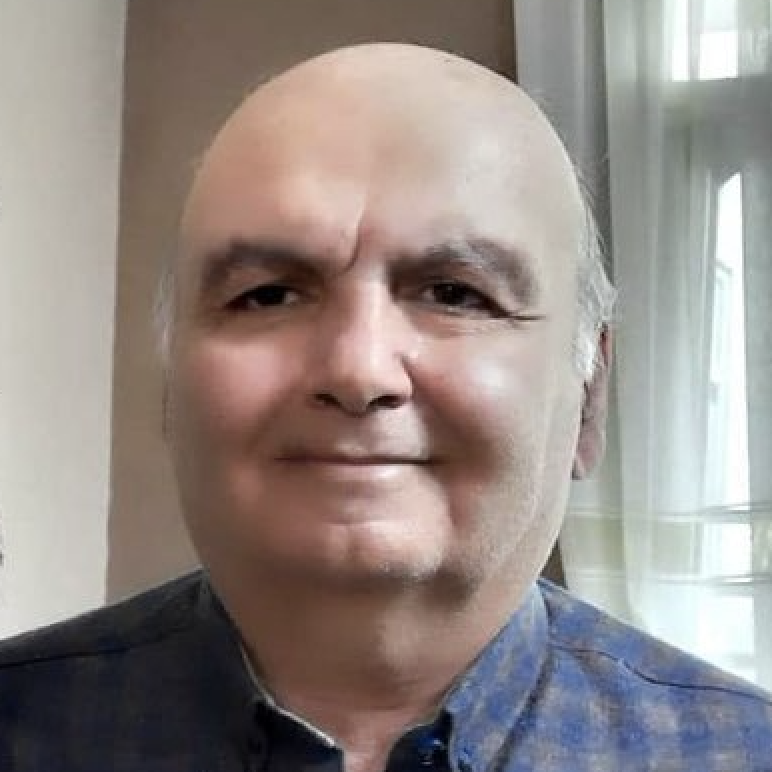 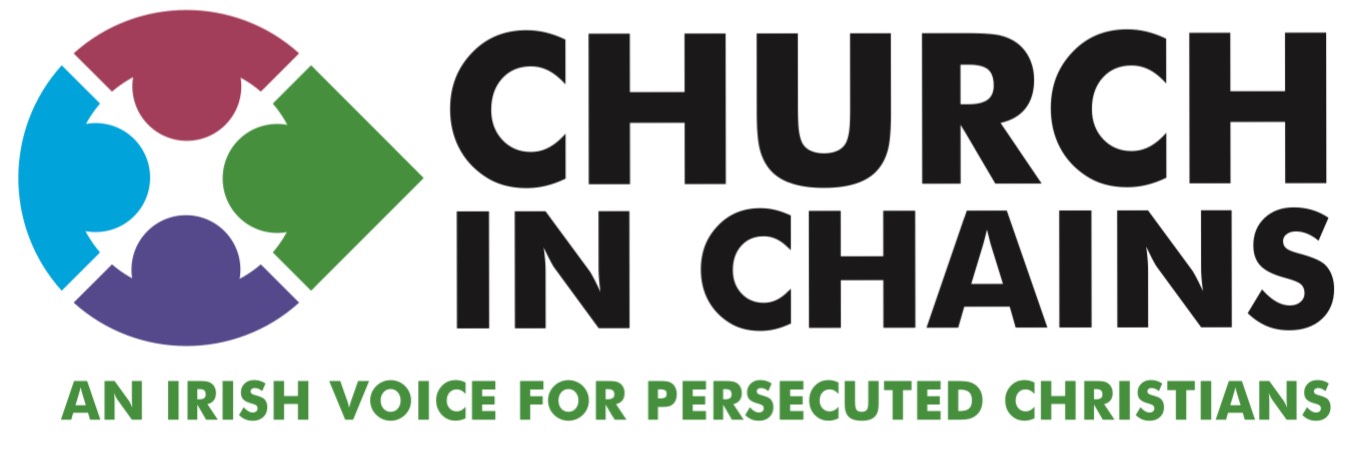 Week 3 – Lent Prayer Project
Gebremedhin Gebregiorsis

Eritrea

In prison 
for past 18 years
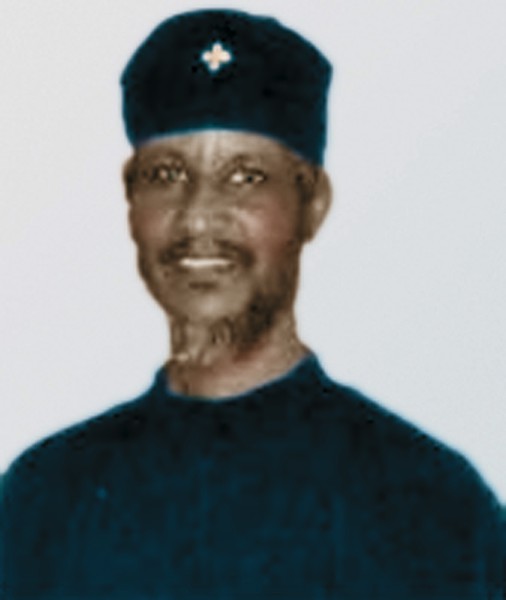 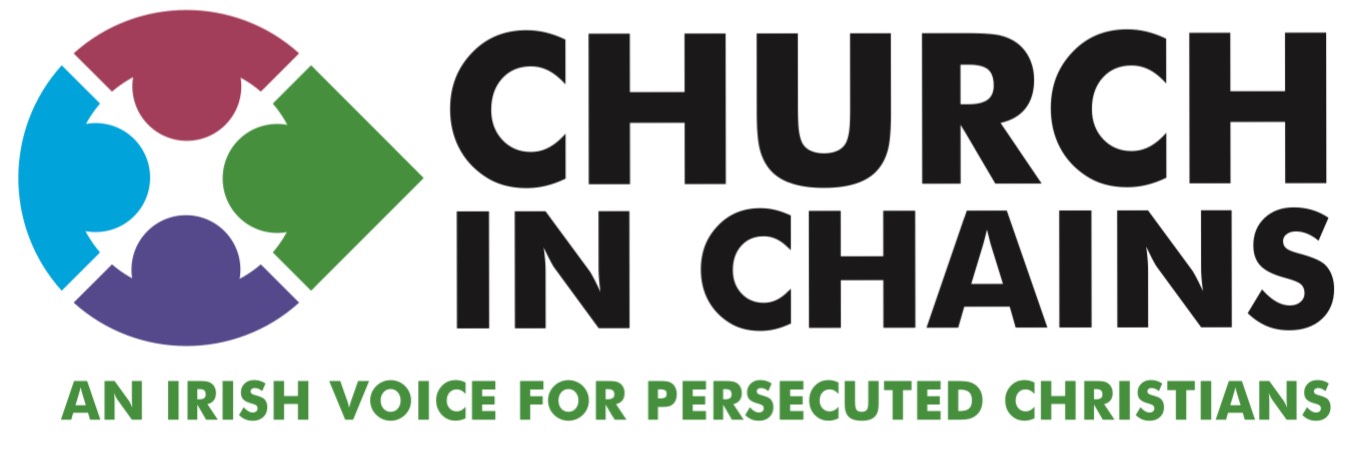 Week 4 – Lent Prayer Project
Asif Pervaiz
Pakistan

In prison for 9 ½  years 
on false charges
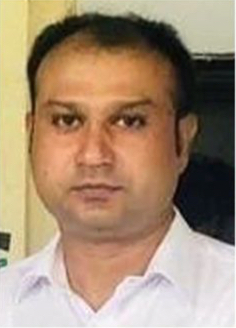 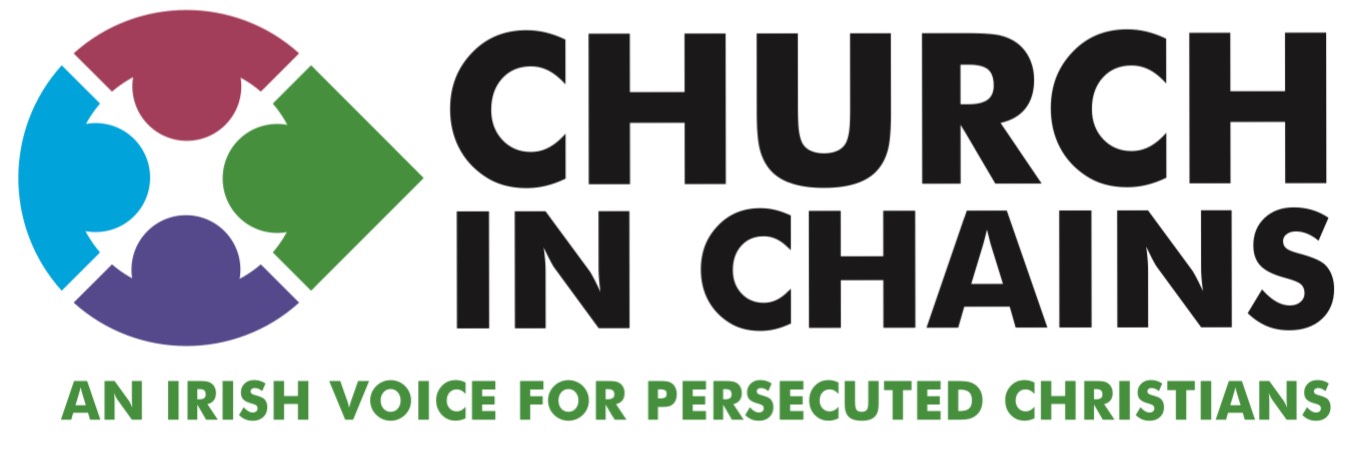 Week 5 – Lent Prayer Project
Hao Zhiwei

China

  8 year 
    prison sentence
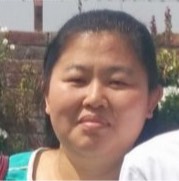 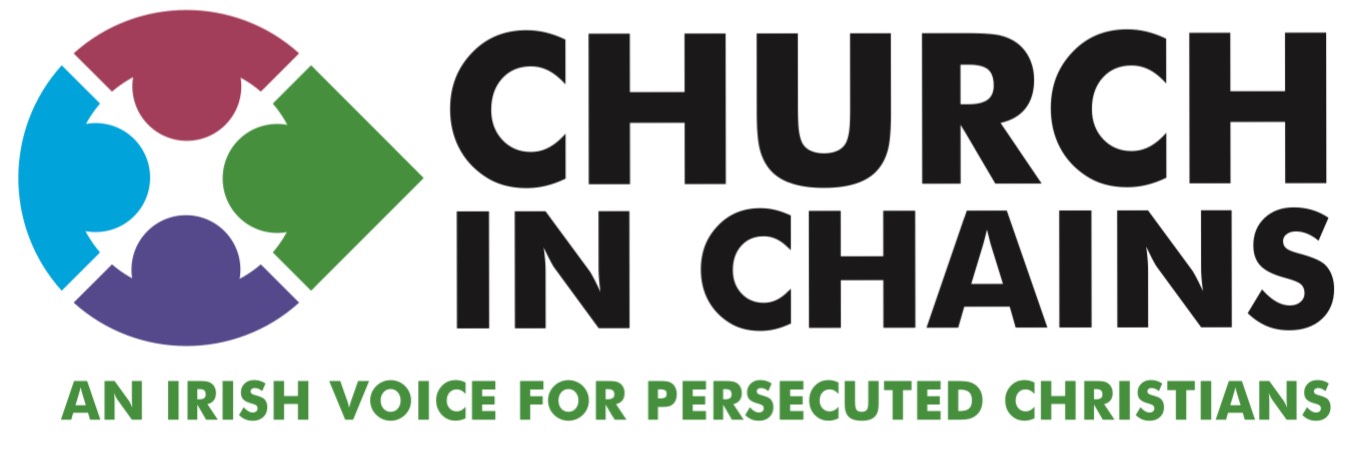 Week 6 – Lent Prayer Project
Y Pum Bya

Vietnam

14 year 
prison sentence
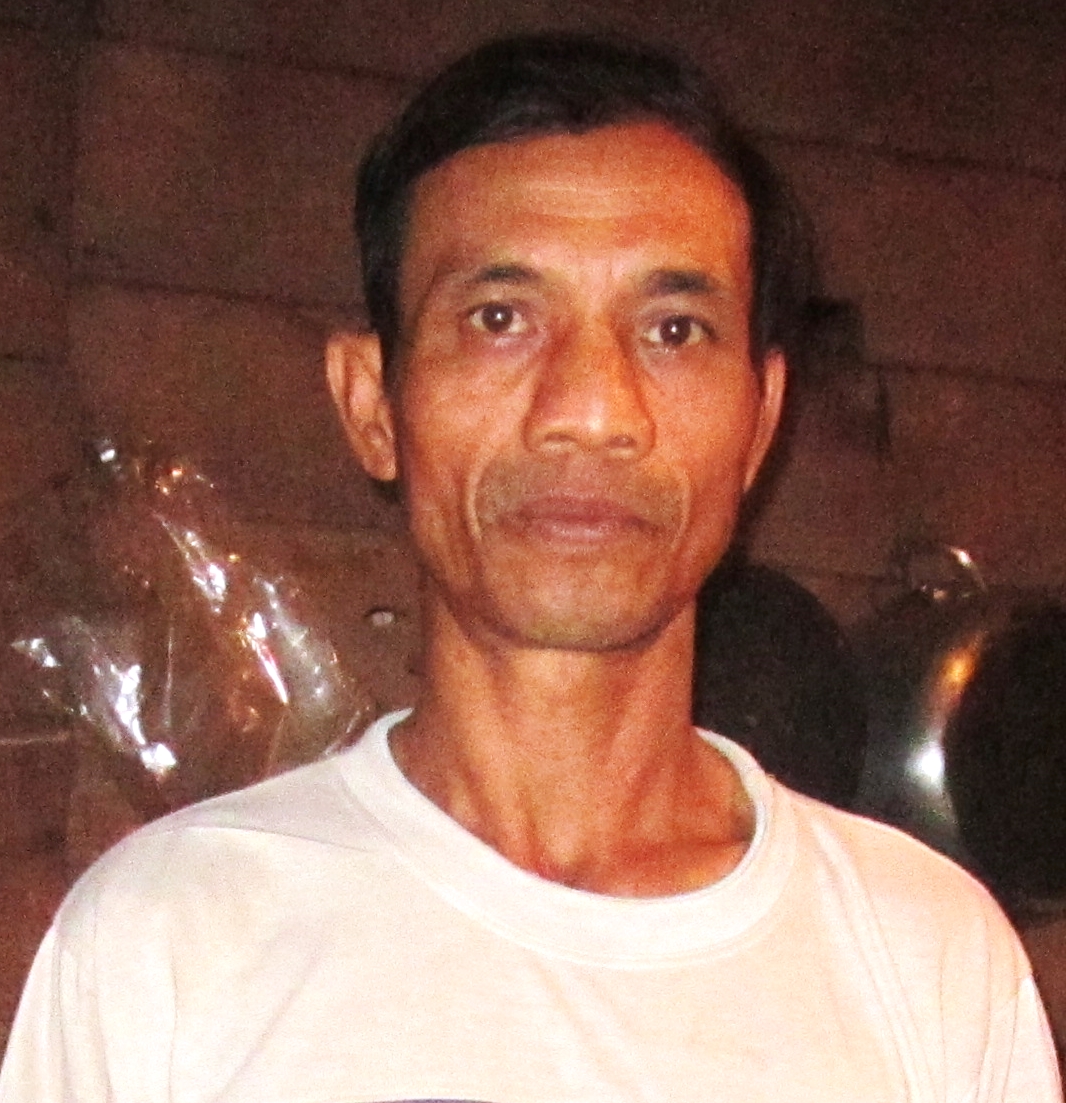 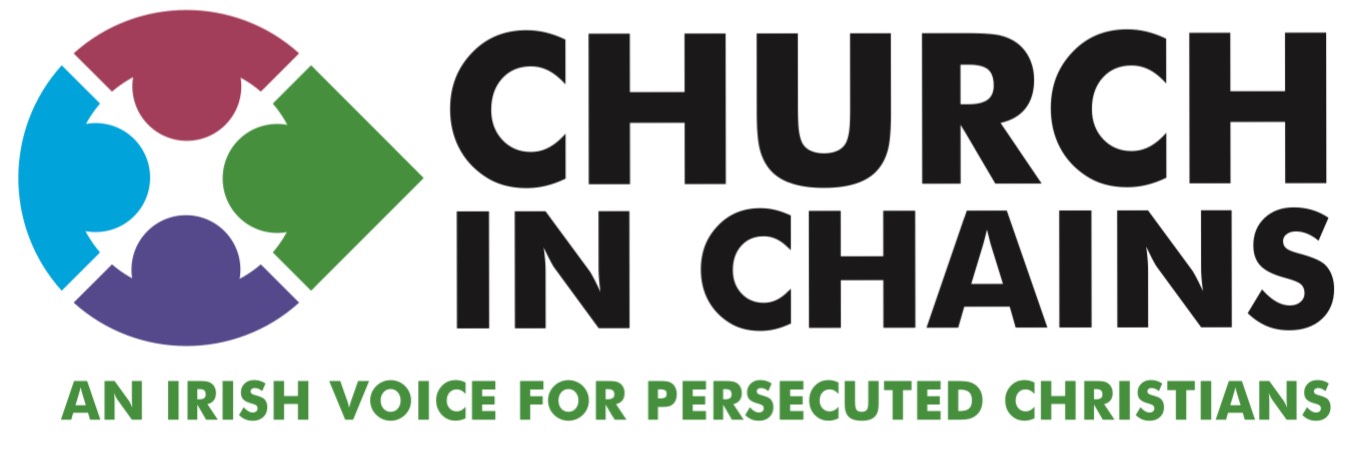 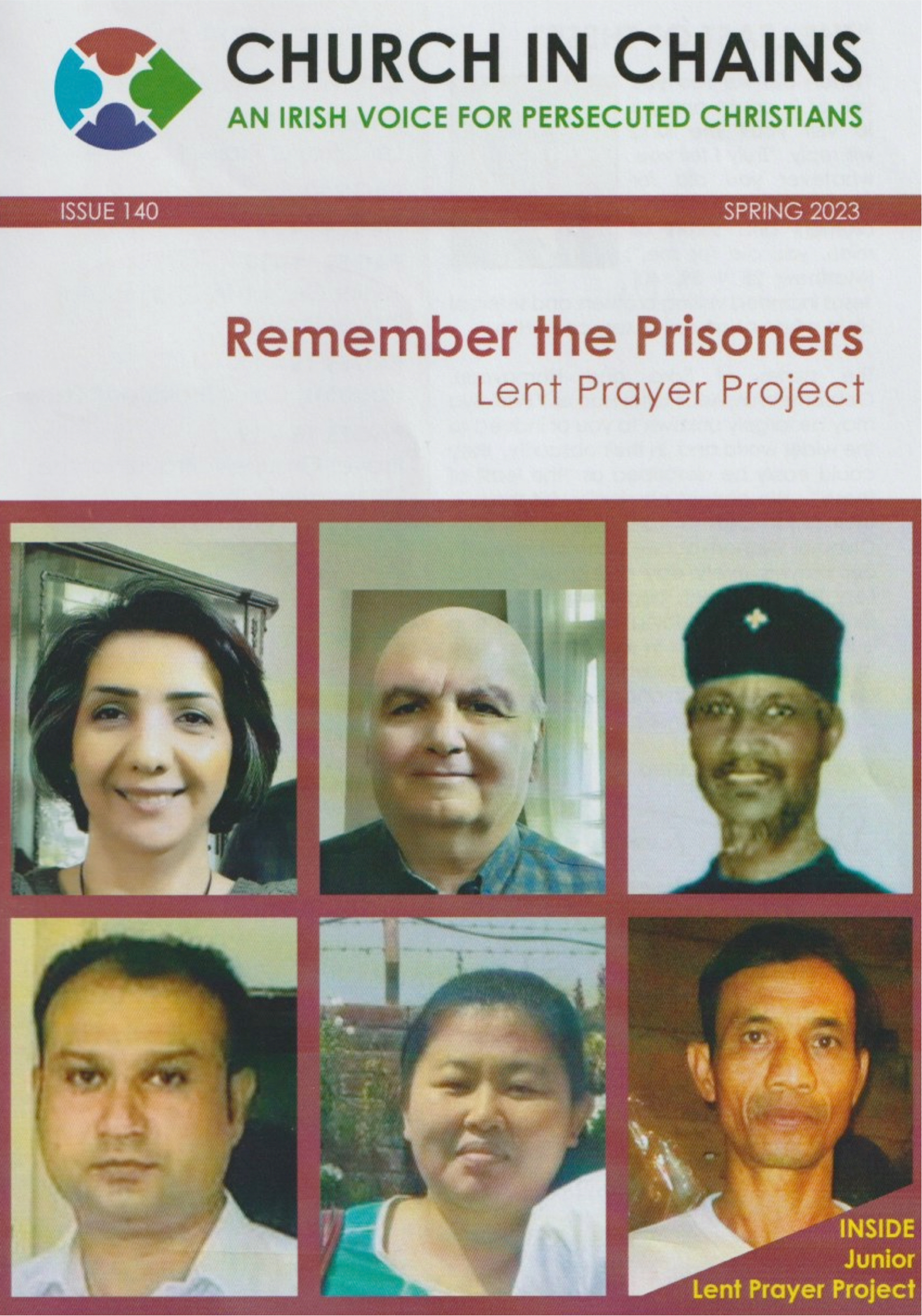